Modul 2
Innovation und Technologie für nachhaltige Lösungen
www.fairpreneurs.eu
Kofinanziert von der Europäischen Union. Die geäußerten Ansichten und Meinungen sind jedoch ausschließlich die des Autors bzw. der Autoren und spiegeln nicht unbedingt die der Europäischen Union oder der Stiftung für die Entwicklung des Bildungswesens wider. Weder die Europäische Union noch die Einrichtung, die den Zuschuss gewährt, können für diese verantwortlich gemacht werden. 2022-1-PL01-KA220-YOU-000087822
Diese Studie ist unter der CC BY-NC-SA-Lizenz verfügbar.
1
INHALTSVERZEICHNIS
01
Einführung Innovation für Nachhaltigkeit
Innovation und Anpassungsfähigkeit - Agile Ansätze
02
03
Design Thinking
04
Technologie-Integration
05
Große Daten und Analytik
06
Umwelt- und Clean-Tech-Lösungen
07
Sparsame Innovationen
EINFÜHRUNG INNOVATION FÜR NACHHALTIGKEIT
01
EINFÜHRUNG
Im Mittelpunkt dieses Moduls stehen innovative und technologische Ansätze zur Lösung von unternehmerischen Herausforderungen unter Berücksichtigung der Nachhaltigkeit. 

Es umfasst agile Methoden, Design Thinking, Technologieintegration, Big Data, Clean-Tech-Lösungen und sparsame Innovationen. 

Durch die Auseinandersetzung mit diesen Themen lernen die Lernenden, wie sie belastbare und zukunftsorientierte Geschäftsmodelle schaffen können, die zu einer nachhaltigen Zukunft beitragen.
4
BEDEUTUNG DER AGILEN METHODIK
Durch die Einführung agiler Praktiken können sich Unternehmen einen Wettbewerbsvorteil verschaffen:

Veränderungen zulassen: Agile Methoden legen den Schwerpunkt auf Flexibilität und Reaktionsfähigkeit und ermöglichen es Unternehmen, sich schnell an Marktveränderungen, technologische Fortschritte und Kundenwünsche anzupassen.

Inkrementelle Wertlieferung: Anstatt ein komplettes Produkt am Ende eines Projekts zu liefern, fördert Agile die iterative Entwicklung, bei der die Funktionalität in kleinen, inkrementellen Versionen geliefert wird. Dieser Ansatz stellt sicher, dass wertvolle Funktionen priorisiert und früh geliefert werden, wodurch die Kundenzufriedenheit und die Investitionsrendite maximiert werden.

Kunden-Feedback: Agiles Vorgehen fördert die kontinuierliche Einbeziehung der Kunden während des gesamten Entwicklungsprozesses. Durch die Integration häufiger Feedbackschleifen können die Teams Annahmen validieren, Anforderungen verfeinern und sicherstellen, dass sie mit den Kundenerwartungen übereinstimmen, um letztendlich Produkte zu liefern, die den Marktanforderungen besser entsprechen.
6
INNOVATION UND ANPASSUNGS-FÄHIGKEIT - AGILE METHODEN
02
EINFÜHRUNG
Agile Methoden sind von zentraler Bedeutung für Unternehmen, die sich in der heutigen schnelllebigen und wettbewerbsintensiven Geschäftswelt zurechtfinden müssen. 

Sie bieten einen strukturierten Ansatz, der die Teams in die Lage versetzt, Veränderungen effektiv zu bewältigen, Werte iterativ zu liefern und schnell auf sich verändernde Kundenanforderungen zu reagieren.
8
Iterative Entwicklung
Projekte werden in kurze Iterationen oder Sprints unterteilt, die in der Regel 1-4 Wochen dauern und in denen funktionsübergreifende Teams zusammenarbeiten, um funktionierende Produktinkremente zu liefern. Dieser wiederkehrende Ansatz ermöglicht die frühzeitige Erkennung von Problemen, fördert die Transparenz und erleichtert Prozesskorrekturen.
Selbstorganisierende Teams
Agile Teams sind in der Lage, Entscheidungen gemeinsam zu treffen und sich ohne Mikromanagement an veränderte Umstände anzupassen. Diese Autonomie fördert Innovation, Verantwortlichkeit und ein Gefühl der Eigenverantwortung unter den Teammitgliedern.
Kontinuierliche Verbesserung
Agiles Vorgehen fördert eine Kultur des kontinuierlichen Lernens und der Anpassung. Durch regelmäßige Retrospektiven reflektieren die Teams ihre Prozesse, identifizieren Verbesserungsmöglichkeiten und implementieren Änderungen schrittweise, um die Effizienz und Effektivität zu steigern.
Häufige Zusammenarbeit mit Kunden
Die Kunden oder Stakeholder werden während des gesamten Entwicklungsprozesses aktiv einbezogen, indem sie Feedback geben, Annahmen überprüfen und Prioritäten für Funktionen festlegen. Durch diese Zusammenarbeit wird sichergestellt, dass das Produkt die Bedürfnisse der Benutzer erfüllt und mit den Unternehmenszielen übereinstimmt.
GRUNDLAGEN DER AGILEN METHODIK
Agile Methoden haben das Projektmanagement revolutioniert, indem sie Flexibilität, Zusammenarbeit und Kundenzufriedenheit in den Vordergrund stellen. 

Diese Methoden umfassen mehrere Frameworks, die es den Teams ermöglichen, iterativ Werte zu liefern und sich effizient an veränderte Anforderungen anzupassen. 

Auf den nächsten Folien werden die wichtigsten Frameworks vorgestellt, die Organisationen üblicherweise einsetzen, um agile Prinzipien effektiv zu implementieren:
11
SCRUM-FRAMEWORK
Scrum ist ein strukturierter Rahmen, der die Arbeit in zeitlich begrenzte Iterationen, so genannte Sprints, unterteilt, die in der Regel zwei bis vier Wochen dauern.

Sprints: Zeitlich begrenzte Iterationen, die ein konzentriertes Arbeiten und eine regelmäßige Überprüfung ermöglichen.Sprint-Planung: Festlegung von Zielen und Planung von Aufgaben für den kommenden Sprint.Tägliche Stand-Ups: Kurze, tägliche Treffen, um den Fortschritt zu besprechen, Blockaden zu identifizieren und Pläne anzupassen.Sprint-Überprüfung: Am Ende eines jeden Sprints überprüfen die Teams die geleistete Arbeit und sammeln Feedback.Sprint-Retrospektive: Die Teams reflektieren den Sprint, um Verbesserungen für die nächste Iteration zu ermitteln.

Die Betonung von Scrum auf regelmäßiger Überprüfung und Anpassung sorgt dafür, dass Teams schnell auf Veränderungen reagieren und ihre Prozesse und Ergebnisse kontinuierlich verbessern können.
KANBAN-FRAMEWORK
Kanban ist eine visuelle Methode zur Verwaltung von Arbeitsabläufen, die sich auf die kontinuierliche Lieferung konzentriert, ohne die Teammitglieder zu überlasten.

Visualisierung des Arbeitsablaufs: Verwendung von Kanban-Tafeln zur Darstellung von Aufgaben und deren Stadien (z. B. Zu erledigen, In Arbeit, Erledigt).

Begrenzung der in Arbeit befindlichen Aufgaben (WIP): Begrenzung der Anzahl der in Arbeit befindlichen Aufgaben zur Verbesserung der Konzentration und Effizienz.

Kontinuierliche Lieferung: Regelmäßige Bereitstellung kleiner, überschaubarer Arbeitsschritte, um einen stetigen Fortschritt zu gewährleisten.

Kanban-Tafeln bieten eine klare visuelle Darstellung des Arbeitsablaufs und helfen den Teams, Aufgaben effektiver zu verwalten und ihre Bemühungen auf der Grundlage der aktuellen Bedürfnisse und Kapazitäten zu konzentrieren.
AGILE ANSÄTZE
Kontinuierliche Verbesserung: Nachhaltige Projekte müssen ständig angepasst werden, um ihre Wirkung zu maximieren. Agile Methoden legen den Schwerpunkt auf kontinuierliche Verbesserung durch Zyklen der Planung, Ausführung und Überprüfung. 

Dieser Ansatz ermöglicht es den Teams, sich an neue Informationen und Bedingungen anzupassen, um sicherzustellen, dass Nachhaltigkeitsinitiativen wirksam und relevant bleiben. 

Zusammenarbeit und Offenheit: Dieser Ansatz schafft eine kollektive Verantwortung für Nachhaltigkeitsziele und fördert Innovation und positiven Wandel. 

Transparenz stellt sicher, dass die Interessengruppen informiert und einbezogen werden, was zu einer besseren Entscheidungsfindung und besseren Nachhaltigkeitsergebnissen führt.
VORTEILE FÜR DIE NACHHALTIGE ENTWICKLUNG
Sowohl Scrum als auch Kanban schaffen ein kollaboratives und transparentes Arbeitsumfeld:

Scrum: Durch Zeremonien wie tägliche Stand-ups und Sprint-Reviews kommunizieren die Teams regelmäßig miteinander und stimmen sich auf ihre Ziele ab, wodurch ein Gefühl der gemeinsamen Verantwortung entsteht.

Kanban: Die visuelle Natur von Kanban-Tafeln stellt sicher, dass jeder den Fortschritt und den Status von Aufgaben sehen kann, was Transparenz und Teamarbeit fördert.

Kontinuierliche Verbesserung: Agile Methoden fördern regelmäßige Reflexion und iterative Verbesserung

Scrum: Durch Sprint-Retrospektiven ermitteln die Teams, was gut funktioniert hat und was verbessert werden kann, um ihre Prozesse und Ergebnisse kontinuierlich zu verbessern.

Kanban: Durch kontinuierliche Überwachung der Arbeitsabläufe und schrittweise Anpassungen können die Teams ihre Effizienz und Effektivität stetig verbessern.
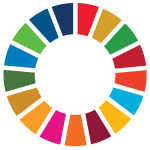 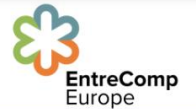 ANGLEICHUNG AN DIE ZIELE FÜR NACHHALTIGE ENTWICKLUNG & ENTRECOMP
SDG 9: Industrie, Innovation und Infrastruktur: Agile Methoden fördern Innovation und nachhaltige industrielle Entwicklung, verbessern die Infrastruktur und schaffen eine integrative Industrialisierung.

SDG 11: Nachhaltige Städte und Gemeinden: Agile fördert eine widerstandsfähige, integrative und nachhaltige Stadtentwicklung durch adaptive Planung und kooperative Praktiken.

EntreComp Rahmenwerk: 1.2 Kreativität: Agile Methoden fördern die Kreativität und das innovative Denken, das für eine nachhaltige Entwicklung unerlässlich ist.
VORGESCHLAGENE PRAKTISCHE ÜBUNG
Kanban Board Workshop 
Zielsetzung: Demonstration der Grundsätze des visuellen Managements und der Workflow-Optimierung.
Einrichten: Verwenden Sie eine leere Tafel mit Spalten: Zu erledigen, In Arbeit, Erledigt
Aufgabenbeispiele: Wählen Sie Beispiele für Projektaktivitäten (z. B. "Landing Page entwickeln", "Marketingmaterialien überprüfen", "Neue Funktion testen"), um Aufgaben darzustellen.
Ablauf: Die Teilnehmer wählen Aufgabenbeispiele aus, ordnen sie nach Prioritäten und platzieren sie in der entsprechenden Spalte auf der Kanban-Tafel. Mit dem Fortschreiten der Arbeit werden die Aufgabenbeispiele entsprechend durch die Phasen verschoben. 
Diskussion: Ermutigen Sie die Teilnehmer, darüber nachzudenken, wie sich die Visualisierung von Arbeitsabläufen auf das Projektmanagement auswirkt.
Weitere Ressourcen
Um Ihr Verständnis für den Ansatz der agilen Methodik und seine Anwendung in nachhaltigen Geschäftspraktiken zu vertiefen, sollten Sie sich die folgenden Ressourcen ansehen:

Was ist Scrum? 

Was ist Agile?  

Strategische Planung, der agile Weg:

Was ist Kanban?
Design Thinking
03
DESIGN THINKING FÜR NACHHALTIGE LÖSUNGEN
In diesem Abschnitt werden wir die Grundsätze des Design Thinking und des menschenzentrierten Designs behandeln. Diese Methoden konzentrieren sich auf Empathie, Definition, Ideenfindung, Prototyping und Testen, um innovative Lösungen für die Herausforderungen der Nachhaltigkeit zu schaffen. 

Wenn Unternehmen diese Grundsätze verstehen und anwenden, können sie die Bedürfnisse der Nutzer besser erkennen und wirkungsvolle, nachhaltige Lösungen entwickeln.
20
Design Thinking basiert auf mehreren Grundprinzipien, die den Problemlösungsansatz bestimmen. Im Kern steht beim Design Thinking der Mensch im Mittelpunkt, wobei die Empathie für die Nutzer ein grundlegendes Prinzip darstellt. Dazu gehört ein tiefes Verständnis der Bedürfnisse, Wünsche und Verhaltensweisen der Nutzer durch Methoden wie Beobachtungen, Interviews und Übungen zum Aufbau von Empathie. 
Verfeinerung ist ein weiteres Schlüsselprinzip, das einen Prozess der kontinuierlichen Verfeinerung durch Prototyping und Testen hervorhebt. Durch die Anpassung von Ideen auf der Grundlage von Nutzerfeedback stellt Design Thinking sicher, dass sich die Lösungen weiterentwickeln, um die Bedürfnisse der Nutzer besser zu erfüllen und mit den Unternehmenszielen in Einklang zu bringen. 
Die Zusammenarbeit spielt eine entscheidende Rolle, da sie multidisziplinäre Teams dazu ermutigt, unterschiedliche Perspektiven und Fachkenntnisse zu nutzen. Dieser kooperative Ansatz fördert innovatives Denken und ganzheitliche Problemlösungen durch die Integration von Erkenntnissen aus verschiedenen Disziplinen.
Einfühlungsvermögen
In der Einfühlungsphase taucht man in die Umgebung des Benutzers ein, um seine Bedürfnisse, sein Verhalten und seine Emotionen genau zu verstehen. Techniken wie Forschung, Nutzerinterviews und Empathiekarten helfen den Teams, Empathie aufzubauen und qualitative Daten zu sammeln, die in die nachfolgenden Phasen einfließen.
Definieren
Mit den Erkenntnissen, die aus dem Einfühlungsvermögen in die Nutzer gewonnen wurden, definieren die Teams die Problemstellung. In dieser Phase werden die Beobachtungen ausgewertet und die zentralen Herausforderungen oder Chancen identifiziert, die es anzugehen gilt. Die Definition des Problems verdeutlicht den Fokus und richtet die Bemühungen des Teams auf eine sinnvolle Problemlösung aus.
Ideen
Die Ideenfindung ist eine kreative Phase, in der Teams ein breites Spektrum an potenziellen Lösungen entwickeln. Durch den Verzicht auf ein Urteil und die Berücksichtigung verschiedener Perspektiven erkunden Teams unkonventionelle Ideen und entwickeln innovative Lösungen. Techniken wie Brainstorming, Mind Mapping und Rollenspiele erleichtern das kreative Denken und die Ideenfindung.
Prototypen
Beim Prototyping geht es um die Erstellung greifbarer Darstellungen ausgewählter Ideen. Diese verkleinerten Versionen, die von Skizzen bis zu funktionalen Modellen reichen, ermöglichen es den Teams, Konzepte effektiv zu visualisieren und zu kommunizieren. Prototypen dienen als Artefakte zum Testen von Hypothesen und zum Sammeln von Feedback von Nutzern, das in weitere Iterationen einfließt.
Testen
Testen ist eine kritische Phase, in der Prototypen von Benutzern in realen Szenarien bewertet werden. Durch Usability-Tests, Benutzer-Feedback-Sitzungen und iterative Verfeinerungszyklen validieren die Teams Annahmen und verfeinern Lösungen auf der Grundlage der tatsächlichen Benutzererfahrungen. Durch das Testen wird sichergestellt, dass die Lösungen die Bedürfnisse der Benutzer effektiv erfüllen und mit den Unternehmenszielen übereinstimmen.
ANWENDUNG VON DESIGN THINKING AUF NACHHALTIGKEIT
In der EMPATHIE-Phase erforschen Sie Techniken, um die Bedürfnisse und Anliegen der Stakeholder zu verstehen.

Befragungen: Durch die Durchführung von Interviews können wir direkt mit den Beteiligten in Kontakt treten und wertvolle Einblicke in ihre Erfahrungen und Ansichten gewinnen. Indem wir offene Fragen stellen und aktiv zuhören, können wir zugrundeliegende Bedenken und Motivationen aufdecken.

Umfragen: Umfragen bieten einen skalierbaren Ansatz, um Feedback von einem größeren Publikum zu erhalten. Durch sorgfältig ausgearbeitete Umfragefragen können wir verschiedene Perspektiven erfassen und gemeinsame Themen oder Schmerzpunkte identifizieren.

Beobachtungsstudien: Die Beobachtung von Stakeholdern in ihrem natürlichen Umfeld bietet kontextbezogene Einblicke in ihr Verhalten und ihre Interaktionen. Indem wir in ihre Umgebung eintauchen, können wir unausgesprochene Bedürfnisse und Vorlieben aufdecken.

Empathie-Mapping: Beim Empathie-Mapping werden die Gedanken, Gefühle und Handlungen der Stakeholder visualisiert, um ein tieferes Verständnis für ihre Bedürfnisse zu entwickeln. Indem wir diese Dimensionen abbilden, können wir Gelegenheiten für Empathie und Verbindung identifizieren.
ROLLE DER EMPATHIE
Empathie und Nutzerzentrierung sind für Design Thinking von grundlegender Bedeutung, da sie es den Teams ermöglichen, die Bedürfnisse, Wünsche und Verhaltensweisen der Endnutzer genau zu verstehen und zu berücksichtigen. 

Ein nutzerzentrierter Ansatz stellt sicher, dass die entwickelten Lösungen nicht nur machbar und realisierbar, sondern auch aus Sicht der Nutzer wünschenswert sind. Indem Sie sich in die Nutzer einfühlen, erhalten Sie Empathiekarten, Personas und Journey Maps, die als Werkzeuge dienen, um Erkenntnisse zu gewinnen und Designentscheidungen zu treffen. 

Eine Empathiekarte ist ein wichtiges Instrument in diesem Prozess, mit dem die Teams erfassen können, was Benutzer sagen, denken, tun und fühlen. Durch die Erfassung dieser Aspekte erhalten die Teams wertvolle Einblicke in die Nutzererfahrungen, die ihnen bei der Entwicklung von Lösungen helfen. Eine Vorlage für eine Empathiekarte finden Sie hier.
"
25
ENTWICKLUNG KREATIVER PROBLEMLÖSUNGSFÄHIGKEITEN
Design Thinking fördert kreative Problemlösungen durch einen strukturierten Ansatz, der divergente und konvergente Denkstrategien miteinander verbindet. 

Exploring Ideas ermutigt die Teilnehmer, eine breite Palette von Ideen zu entwickeln, ohne deren Potenzial oder Durchführbarkeit vorschnell zu beurteilen.

Sobald eine Reihe von Ideen entstanden ist, kommt die Phase der Ideenauswahl ins Spiel. In dieser Phase werden die vielversprechendsten Ideen bewertet und für die weitere Entwicklung ausgewählt. 

Techniken wie Abstimmungen, Priorisierungsraster und Analysen der Auswirkungen im Vergleich zur Machbarkeit helfen den Teams, Lösungen zu finden, die am besten mit den Erkenntnissen der Benutzer und den Projektzielen übereinstimmen.
"
26
ENTWICKLUNG KREATIVER PROBLEMLÖSUNGSFÄHIGKEITEN
Visuelles Denken ist eine weitere wichtige Fähigkeit beim Design Thinking, bei dem Teams Skizzen, Diagramme und Storyboards verwenden, um Konzepte zu visualisieren und Ideen effektiv zu kommunizieren. 

Diese visuellen Darstellungen erleichtern nicht nur die Kommunikation innerhalb der Teams, sondern helfen auch dabei, Feedback von Interessengruppen und Nutzern einzuholen und so die Lösungen schrittweise zu verfeinern und zu verbessern.

Kritisches Denken ist im gesamten Design Thinking-Prozess verankert und leitet die Teams dazu an, Ideen objektiv auf der Grundlage von Nutzererkenntnissen, technischer Machbarkeit und geschäftlicher Tragfähigkeit zu bewerten.
27
PROTOTYPING UND TESTVERFAHREN
Prototyping und Testen sind zentrale Phasen im Design Thinking-Prozess, die es den Teams ermöglichen, Ideen in greifbare Lösungen umzuwandeln und frühzeitig im Entwicklungszyklus umsetzbares Feedback zu sammeln. 

Prototypen reichen von Low-Fidelity-Darstellungen, wie z. B. Skizzen oder Papierprototypen, bis hin zu High-Fidelity-Modellen, die die Funktionalität und das Benutzererlebnis des Endprodukts simulieren.

Der sich wiederholende Charakter des Prototyping ermöglicht es den Teams, schnell mehrere Designalternativen zu untersuchen, Stärken und Schwächen zu identifizieren und Lösungen auf der Grundlage von Benutzerfeedback und Testergebnissen zu verfeinern.
28
PROTOTYPING UND TESTVERFAHREN
Bei Benutzertests werden die Benutzer bei der Interaktion mit Prototypen beobachtet, um ihr Verhalten, ihre Vorlieben und ihre Probleme zu verstehen. Diese direkte Interaktion liefert wertvolle Erkenntnisse, die in nachfolgende Versionen und Verbesserungen einfließen.

Usability-Tests bewerten die Benutzerfreundlichkeit und das Benutzererlebnis von Prototypen, um sicherzustellen, dass die endgültige Lösung den Usability-Standards entspricht und die Benutzerzufriedenheit erhöht. 

Feedback-Sitzungen mit Interessenvertretern und Endnutzern dienen der Gewinnung qualitativer Erkenntnisse, der Validierung von Annahmen und der weiteren Verfeinerung des Designs.
29
Kreativität und Innovation
Design Thinking schafft eine Kultur der Kreativität und Innovation, indem es ein Umfeld schafft, in dem unterschiedliche Perspektiven, Experimente und Risikobereitschaft gefördert und geschätzt werden. Die Schaffung eines offenen Umfelds ist von grundlegender Bedeutung, in dem sich Teams befähigt fühlen, Ideen zu äußern, Annahmen in Frage zu stellen und unkonventionelle Lösungen zu erforschen, ohne Angst vor einer Beurteilung zu haben.

Interdisziplinäre Zusammenarbeit ist ein zentrales Element des Design Thinking, bei dem das Fachwissen und die Erkenntnisse von Personen aus verschiedenen Disziplinen und mit unterschiedlichem Hintergrund genutzt werden. Dieser kollaborative Ansatz fördert die Kreativität durch die Integration unterschiedlicher Sichtweisen, Wissensgrundlagen und Problemlösungsstrategien, was zu ganzheitlicheren und innovativeren Lösungen führt.

Risikobereitschaft ist ein wesentlicher Bestandteil des Design Thinking, bei dem Scheitern als natürlicher Teil des iterativen Prozesses und nicht als Rückschlag angesehen wird. Die Teams lernen aus Rückschlägen, verfeinern ihre Ansätze und drehen bei Bedarf um, um die Innovation voranzutreiben. Diese Denkweise fördert kontinuierliches Lernen, Anpassungen und Verbesserungen und schafft eine Kultur, in der bahnbrechende Ideen gedeihen können.
Verbesserung von Zusammenarbeit und Teamwork
Design Thinking fördert effektive Zusammenarbeit und Teamwork durch strukturierte Methoden und Praktiken, die Kommunikation, Empathie und Co-Kreation in den Vordergrund stellen. Diverse Teams bringen Personen mit unterschiedlichen Fähigkeiten und Fachkenntnissen zusammen und ermöglichen so einen umfassenden Problemlösungsansatz, der die technische Machbarkeit, die Bedürfnisse der Nutzer und die Unternehmensziele berücksichtigt.

Co-Creation beinhaltet die aktive Einbeziehung von Interessenvertretern, Endnutzern und Fachleuten in den Designprozess, von der Ideenfindung bis zum Prototyping und Testen. Dieser kollaborative Ansatz stellt sicher, dass die entwickelten Lösungen mit den Erwartungen, Bedürfnissen und Vorlieben der Nutzer übereinstimmen, was ihre Akzeptanz und ihren Erfolg auf dem Markt fördert.

Ständiges Feedback ist ein wesentlicher Bestandteil des Design Thinking, bei dem Teams kontinuierlich Ideen austauschen, Anregungen einholen und Lösungen gemeinsam verfeinern. Dieser Prozess verbessert nicht nur die Qualität der Lösungen, sondern stärkt auch die Teamarbeit, indem er ein gemeinsames Gefühl der Verantwortung und des Engagements für das Erreichen gemeinsamer Ziele schafft.
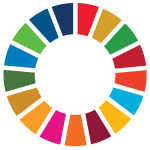 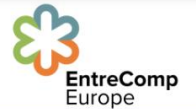 ANGLEICHUNG AN DIE ZIELE FÜR NACHHALTIGE ENTWICKLUNG & ENTRECOMP
SDG 9: Industrie, Innovation und Infrastruktur: Agile Methoden fördern Innovation und nachhaltige industrielle Entwicklung, verbessern die Infrastruktur und schaffen eine integrative Industrialisierung.

SDG 12: Verantwortungsbewusster Konsum und Produktion: Design Thinking fördert nachhaltige Geschäftspraktiken und nutzerzentrierte Produktdesigns, die Abfall reduzieren und verantwortungsvollen Konsum fördern.

EntreComp Rahmenwerk: 1.2 Kreativität: Agile Methoden stimulieren Kreativität und innovatives Denken, die für eine nachhaltige Entwicklung unerlässlich sind.
PRAKTISCHE ÜBUNG
Empathie-Mapping-Workshop
Zielsetzung: Entwicklung eines umfassenden Verständnisses der Bedürfnisse, Verhaltensweisen und Erfahrungen der Nutzer.
Benötigte Materialien: Große Papierbögen, Haftnotizen, Stifte.
Erstellen von Benutzer-Personas: Identifizieren oder erstellen Sie Personas auf der Grundlage von echten Benutzerinterviews oder Untersuchungen.
Erstellen Sie Empathiekarten: Zeichnen Sie eine Karte der Empathie, die in vier Quadranten unterteilt ist: "Denken und Fühlen", "Sehen", "Sagen und Tun", "Hören".
Denken und Fühlen: Notieren Sie die Gedanken, Gefühle, Hoffnungen, Ängste und Motivationen des Benutzers.Sehen: Dokumentieren Sie, was der Benutzer in seiner Umgebung sieht.
Sagen und Tun: Zeichnen Sie die gesprochenen Worte und beobachteten Handlungen des Benutzers auf.
Hören: Identifizieren Sie, was der Benutzer aus verschiedenen Quellen hört.
Weitere Ressourcen
Um Ihr Verständnis des Design Thinking-Ansatzes und seiner Anwendung in nachhaltigen Geschäftspraktiken zu vertiefen, sollten Sie sich die folgenden Ressourcen ansehen:

Empathie-Mapping: Werkzeug zum Verständnis der Perspektive des Publikums durch visuelle Darstellung von Gedanken und Emotionen. 
Mehr lesen

Leitfaden für Co-Design: Erfahren Sie, wie Sie einen partizipativen Designprozess gestalten können. Mehr lesen

Prototyping im Design Thinking: Ein Leitfaden für das Prototyping mit Hilfe von Design Thinking. Mehr lesen
INTEGRATION VON TECHNOLOGIE
04
TECHNOLOGIEINTEGRATION FÜR NACHHALTIGKEIT
Das Verständnis aktueller Technologietrends und ihrer Anwendungen in Unternehmen ist entscheidend, um wettbewerbsfähig zu bleiben. 

Aufstrebende Technologien wie Künstliche Intelligenz (KI), Internet der Dinge (IoT), Blockchain und Cloud Computing verändern die Industrie, indem sie die Effizienz steigern, Innovationen ermöglichen und neue Geschäftsmodelle schaffen.
Z.B.: KI kann für die Datenanalyse und die Automatisierung des Kundendienstes eingesetzt werden, IoT für intelligente Logistik, Blockchain für sichere Transaktionen und Cloud Computing für skalierbare IT-Lösungen.
36
BEDARFSERMITTLUNG
Vor der Integration von Technologie ist es wichtig, eine gründliche Bewertung der spezifischen geschäftlichen Herausforderungen vorzunehmen, die durch Technologie gelöst werden können. 

Dazu gehört die Ermittlung von Problemen, Ineffizienzen oder Verbesserungsmöglichkeiten in verschiedenen Abteilungen oder Prozessen.
Z.B.: Ein Fertigungsunternehmen könnte Probleme bei der Qualitätskontrolle erkennen, die mit IoT-Sensoren für die Echtzeitüberwachung gemildert werden könnten.
37
AUSWAHL DER TECHNOLOGIE
Sobald der Bedarf ermittelt ist, besteht der nächste Schritt darin, die geeigneten Technologielösungen auszuwählen, die mit den Unternehmenszielen übereinstimmen. 

Dazu müssen verschiedene technologische Optionen auf der Grundlage von Faktoren wie Funktionalität, Skalierbarkeit, Kompatibilität mit bestehenden Systemen, Kosteneffizienz und potenzieller Kapitalrendite (ROI) bewertet werden.
BEISPIEL: Ein Logistikunternehmen könnte sich für die Einführung eines cloudbasierten Logistikmanagementsystems entscheiden, um die Abläufe zu rationalisieren und die Genauigkeit der Sendungsverfolgung zu verbessern.
38
UMSETZUNGSPLAN
Die Entwicklung eines umfassenden Implementierungsplans ist entscheidend für die erfolgreiche Integration von Technologie. 

Dieser Plan sollte einen schrittweisen Ansatz für die Einführung der Technologielösung skizzieren, einschließlich Zeitvorgaben, Meilensteinen und Ressourcenzuweisung. Er sollte auch auf potenzielle Risiken und Strategien zur Risikominderung eingehen, um eine reibungslose Umsetzung zu gewährleisten.
BEISPIEL: Ein E-Commerce-Unternehmen, das die Einführung eines neuen CRM-Systems plant, würde einen Implementierungsplan erstellen, der Phasen für die Datenmigration, die Benutzerschulung und die Systemprüfung umfasst.
39
AUSBILDUNG UND UNTERSTÜTZUNG
Wirksame Schulungen und kontinuierliche Unterstützung sind unerlässlich, um sicherzustellen, dass die Mitarbeiter die neuen Technologien effektiv nutzen und ihre Vorteile maximieren können. 

Die Schulungsprogramme sollten auf die spezifischen Bedürfnisse und Aufgaben der Mitarbeiter zugeschnitten sein und sowohl die technischen Fähigkeiten zur Nutzung der Technologie als auch die Soft Skills zur Anpassung an neue Arbeitsabläufe abdecken.
Z.B.: Unterstützungsmechanismen wie Helpdesks, Benutzerhandbücher und Online-Ressourcen sollten ebenfalls zur Verfügung gestellt werden, um Benutzeranfragen und Probleme umgehend zu lösen.
40
BEWERTUNG & FEEDBACK
Kontinuierliche Bewertungs- und Feedback-Mechanismen sind entscheidend für die Überwachung der Leistung und der Auswirkungen der integrierten Technologie. 

Dazu gehört die Erfassung von Daten zu den wichtigsten Leistungsindikatoren (KPIs) in Bezug auf Effizienz, Produktivität, Kundenzufriedenheit und andere relevante Messgrößen. 

Regelmäßige Rückmeldungen von Nutzern und Interessenvertretern sollten eingeholt werden, um verbesserungswürdige Bereiche zu ermitteln und notwendige Anpassungen an der Technologie oder dem Implementierungsplan vorzunehmen.
BEISPIEL: Ein Gesundheitsdienstleister, der ein neues elektronisches Patientendatensystem einführt, möchte das Feedback der Nutzer und die Systemleistung kontinuierlich auswerten, um die Patientenversorgung zu optimieren.
41
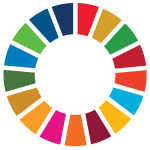 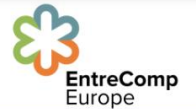 ANGLEICHUNG AN DIE ZIELE FÜR NACHHALTIGE ENTWICKLUNG & ENTRECOMP
SDG 8: Menschenwürdige Arbeit und Wirtschaftswachstum: Agile Methoden fördern Innovation und nachhaltige industrielle Entwicklung, verbessern die Infrastruktur und schaffen eine integrative Industrialisierung.

SDG 9: Industrie, Innovation und Infrastruktur: Design Thinking fördert eine widerstandsfähige, inklusive und nachhaltige Stadtentwicklung durch adaptive Planung und kollaborative Praktiken.

EntreComp Rahmenwerk: 1.2 Kreativität: Agile Methoden stimulieren Kreativität und innovatives Denken, die für eine nachhaltige Entwicklung unerlässlich sind.
PRAKTISCHE ÜBUNG
Workshop zur digitalen Transformation
Zielsetzung: Erkundung des Konzepts der digitalen Transformation und ihrer Auswirkungen auf die Geschäftsprozesse.

Anweisungen: Teilen Sie die Teilnehmer in Gruppen ein. Weisen Sie jeder Gruppe ein Geschäftsszenario zu (z. B. Einzelhandel, Produktion). Geben Sie ihnen die Aufgabe, traditionelle Prozesse zu identifizieren, die von der Digitalisierung profitieren könnten.

Aktivität: Die Lernenden machen ein Brainstorming und skizzieren die aktuellen Prozesse. Anschließend schlagen sie digitale Lösungen (z. B. Automatisierung, Cloud Computing) vor, um Abläufe zu rationalisieren und die Effizienz zu steigern.

Ergebnis: Entwicklung eines Fahrplans für die digitale Transformation, der Schritte, Zeitpläne und erwartete Ergebnisse für die Integration von Technologie in den Geschäftsbetrieb enthält.
Weitere Ressourcen
Um Ihr Verständnis des Ansatzes der Technologieintegration und seiner Anwendung in nachhaltigen Geschäftspraktiken zu vertiefen, sollten Sie sich die folgenden Ressourcen ansehen:

Erforschung grüner Technologien: Innovationen, Chancen und Herausforderungen der Praxis. 

Technologie für Nachhaltigkeit: Wie man sie ethisch korrekt einsetzt.
BIG DATA UND ANALYTIK
05
SCHLÜSSELKONZEPTE VON BIG DATA UND ANALYTIK
Big Data bezieht sich auf riesige und komplexe Datensätze, die die Verarbeitungsmöglichkeiten herkömmlicher Datenbanksysteme übersteigen. Um Big Data zu verstehen, muss man Schlüsselkonzepte wie Volumen, Geschwindigkeit, Vielfalt und Wahrhaftigkeit begreifen:

Volumen: Die schiere Menge der täglich generierten Daten aus Quellen wie sozialen Medien, Sensoren und Transaktionen.
Geschwindigkeit: Die Geschwindigkeit, mit der Daten generiert und verarbeitet werden, um Erkenntnisse in Echtzeit oder nahezu in Echtzeit zu erhalten.

Vielfältigkeit: Die verschiedenen Formen von Daten, einschließlich strukturierter, halbstrukturierter und unstrukturierter Daten.

Wahrhaftigkeit: Die Qualität und Zuverlässigkeit der Daten, um sicherzustellen, dass sie für die Analyse genau und vertrauenswürdig sind.
Hadoop
Ein Open-Source-Framework, das die verteilte Verarbeitung großer Datensätze in Computerclustern mithilfe einfacher Programmiermodelle ermöglicht. Es ist so konzipiert, dass es von einem einzelnen Server bis zu Tausenden von Rechnern skaliert werden kann, die jeweils lokale Berechnungen und Speicherplatz anbieten.
Apache Spark
Ein weiteres Open-Source-System für verteiltes Rechnen, das große Datenmengen schneller und effizienter verarbeitet als MapReduce von Hadoop. Spark ist auf Geschwindigkeit und Benutzerfreundlichkeit ausgelegt und unterstützt anspruchsvolle Analysen durch seine integrierten Bibliotheken.
Cloud-basierte Analyseplattformen
Diese Plattformen bieten skalierbare und flexible Umgebungen zum Speichern, Verwalten und Analysieren von Big Data. Sie bieten Funktionen wie Data Warehousing, Data Lakes und Dienste für maschinelles Lernen und ermöglichen es Unternehmen, wertvolle Erkenntnisse zu gewinnen, ohne den Aufwand für die Verwaltung der Infrastruktur vor Ort.
SCHLÜSSELKONZEPTE VON BIG DATA UND ANALYTIK
Big Data-Analysen ermöglichen es Unternehmen, fundierte Entscheidungen zu treffen und Nachhaltigkeitsinitiativen durch verwertbare Erkenntnisse voranzutreiben:

Strategische Entscheidungsfindung: Big-Data-Analytik ermöglicht es Unternehmen, Muster, Trends und Korrelationen in Daten aufzudecken, um strategische Entscheidungen zu treffen. Techniken wie prädiktive Analytik und maschinelle Lernmodelle helfen dabei, Markttrends zu antizipieren, Abläufe zu optimieren und Risiken zu verringern.

Auswirkungen auf die Nachhaltigkeit: Die Nutzung von Big Data für die Nachhaltigkeit umfasst die Analyse von Daten zu Umweltauswirkungen, die Optimierung der Ressourcennutzung und die Ermittlung von Möglichkeiten zur Effizienzsteigerung. Durch die Integration von Umwelt-, Sozial- und Governance-Faktoren (ESG) in Entscheidungsprozesse können Unternehmen ihre Nachhaltigkeitspraktiken verbessern und zu globalen Zielen beitragen.
INTELLIGENTE NETZSYSTEME UND ENERGIEMANAGEMENT
Intelligente Stromnetzsysteme: Ermöglichen die Überwachung, Optimierung und Steuerung von Stromnetzen in Echtzeit. Sie verbessern die Effizienz und Zuverlässigkeit der Energieverteilung. Intelligente Netze erleichtern die nahtlose Integration von erneuerbaren Energiequellen.

Energiemanagement: Umfasst intelligente Zähler und Sensoren zur Überwachung des Energieverbrauchs. Es implementiert Demand-Response-Strategien, um Angebot und Nachfrage effektiv auszugleichen. Das Energiemanagement verbessert auch Energiespeicherlösungen zur Speicherung überschüssiger erneuerbarer Energie.
49
VORTEILE VON INTELLIGENTEN NETZSYSTEMEN
Optimierte Ressourcenzuweisung: Intelligente Netze verteilen den Strom effizient anhand von Echtzeitdaten. Sie tragen dazu bei, Energieverschwendung und Betriebskosten wirksam zu reduzieren.

Verbesserte Zuverlässigkeit: Intelligente Netze verringern Stromausfälle und -unterbrechungen durch automatische Kontrollen. Sie stärken die Widerstandsfähigkeit des Netzes gegenüber Naturkatastrophen und Cyberangriffen. 

Nahtlose Integration: Intelligente Netze integrieren verschiedene erneuerbare Energiequellen nahtlos in das Netz. Sie ermöglichen eine dezentrale Energieerzeugung und einen dezentralen Energieverbrauch (Prosumenten).
50
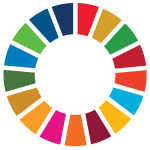 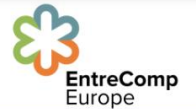 ANGLEICHUNG AN DIE ZIELE FÜR NACHHALTIGE ENTWICKLUNG & ENTRECOMP
SDG 9: Industrie, Innovation und Infrastruktur Big Data und Analytik spielen eine zentrale Rolle bei der Förderung von Innovationen und der Verbesserung der Infrastruktur in allen Branchen. Durch die Nutzung datengestützter Erkenntnisse können Unternehmen ihre Abläufe optimieren, ihre Effizienz verbessern und ein nachhaltiges Wirtschaftswachstum fördern.

SDG 11: Nachhaltige Städte und Gemeinden Durch intelligente Datenanalyse können Städte eine nachhaltige Stadtentwicklung erreichen, indem sie das Ressourcenmanagement verbessern, die Umweltbelastung verringern und die Lebensqualität insgesamt verbessern. Big Data trägt zur adaptiven Planung und effizienten Ressourcenzuweisung bei.

EntreComp Rahmen: 1.2 Kreativität Big-Data-Analytik regt kreative Problemlösungen und innovatives Denken an, die für eine nachhaltige Entwicklung unerlässlich sind. Sie fördert die Fähigkeit, zielgerichtete Ideen zu entwickeln und in datengesteuerten Entscheidungsprozessen effektiv zusammenzuarbeiten.
LÖSUNGEN FÜR UMWELT UND SAUBERE TECHNOLOGIEN
06
EINFÜHRUNG
Saubere Technologien, oft auch als Clean-Tech bezeichnet, stehen an vorderster Front auf dem Weg zu einer nachhaltigeren und umweltfreundlicheren Zukunft.

Diese Technologien umfassen innovative Produkte, Dienstleistungen und Verfahren, die darauf ausgelegt sind, erneuerbare Materialien und Energiequellen zu nutzen, Emissionen und Abfälle erheblich zu reduzieren und die Umwelt so wenig wie möglich zu belasten. 

Die Integration sauberer Technologien in die Unternehmenspraxis ist nicht nur für die nachhaltige Entwicklung, sondern auch für die Abschwächung der gravierenden Auswirkungen des Klimawandels von entscheidender Bedeutung.
53
SCHLÜSSELKONZEPTE FÜR SAUBERE TECHNOLOGIEN
Saubere Technologien (Clean-Tech) sind ein breites und vielfältiges Spektrum von Technologien zur Verbesserung der ökologischen Nachhaltigkeit. Diese Technologien werden mit dem Ziel entwickelt, negative Umweltauswirkungen zu verringern oder zu beseitigen und die Effizienz der Ressourcennutzung zu verbessern. 

Clean-Tech umfasst unter anderem erneuerbare Energiequellen, energieeffiziente Systeme, Lösungen für die Abfallwirtschaft und Mechanismen zur Bekämpfung der Umweltverschmutzung. Durch die Konzentration auf diese Technologien können Unternehmen ihren CO2-Fußabdruck erheblich verringern, natürliche Ressourcen schonen und zu einem gesünderen Planeten beitragen.
ERNEUERBARE ENERGIEQUELLEN
Solarenergie: Nutzt photovoltaische Zellen, um Sonnenlicht in Strom umzuwandeln. Solarenergie ist eine der am leichtesten zugänglichen und am weitesten verbreiteten Formen erneuerbarer Energie und bietet eine saubere und nachhaltige Alternative zu fossilen Brennstoffen.

Windenergie: Nutzt die Kraft des Windes durch Turbinen zur Stromerzeugung. Die Windenergie ist ein schnell wachsender Sektor, der erheblich zur weltweiten Kapazität an erneuerbaren Energien beiträgt.

Energie aus Biomasse: Die Umwandlung von organischen Materialien wie landwirtschaftlichen Abfällen, Holz und sogar Algen in nutzbare Energie. Biomasse ist eine vielseitige Energiequelle, die Strom, Wärme oder Biokraftstoffe erzeugen kann.
55
ERNEUERBARE ENERGIEQUELLEN
Wasserkraft und Gezeitenenergie: Nutzt die kinetische Energie von bewegtem Wasser zur Stromerzeugung. Die Wasserkraft, für die oft Dämme gebaut werden, ist eine der ältesten und zuverlässigsten Formen erneuerbarer Energien. Die Gezeitenenergie ist zwar weniger verbreitet, nutzt aber das natürliche Auf und Ab der Gezeiten zur Stromerzeugung.

Geothermische Energie: Gewinnung von Wärme aus dem Erdinneren zur Stromerzeugung oder zur direkten Beheizung. Geothermische Energie ist eine beständige und zuverlässige Energiequelle, insbesondere in Regionen mit hoher geothermischer Aktivität.
56
ENERGIEEFFIZIENTE SYSTEME
LED-Beleuchtung: LED-Leuchten verbrauchen deutlich weniger Energie als herkömmliche Glühbirnen und haben eine längere Lebensdauer, was sowohl den Energieverbrauch als auch den Abfall reduziert. 

Außerdem sind sie in verschiedenen Farben und Lichtstärken erhältlich, so dass sie sich für die unterschiedlichsten Anwendungen eignen, von der Haushaltsbeleuchtung bis zur industriellen Nutzung.

Intelligente Thermostate: Diese Geräte optimieren Heiz- und Kühlsysteme, verbessern die Energieeffizienz und senken die Betriebskosten. 

Intelligente Thermostate lernen die Vorlieben der Nutzer und passen die Temperatur automatisch an, was zu einer effizienteren Energienutzung und einem höheren Komfort in Wohnungen und Unternehmen führt.
57
TECHNOLOGIEN FÜR DIE ABFALLWIRTSCHAFT
Recycling-Systeme: Fortschrittliche Recyclingtechnologien ermöglichen die effiziente Sortierung, Verarbeitung und Wiederverwendung von Abfallstoffen, wodurch die Nutzung von Deponien reduziert und Ressourcen geschont werden. Moderne Recyclinganlagen verwenden hochentwickelte Geräte wie optische Sortierer und Magnetabscheider, um verschiedene Arten von Wertstoffen zu verarbeiten.

Kompostierungssysteme: Verwandeln Sie organische Abfälle in wertvollen Kompost, um Deponieabfälle zu reduzieren und den Boden für die Landwirtschaft anzureichern. Kompostierungssysteme können von einfachen Hinterhofanlagen bis hin zu groß angelegten industriellen Betrieben reichen. My Gug ist ein perfektes Beispiel dafür, wie man es richtig macht!
58
MECHANISMEN ZUR BEKÄMPFUNG DER UMWELTVERSCHMUTZUNG
Kohlenstoffabscheidung und -speicherung (CCS): Technologien, die Kohlendioxidemissionen aus industriellen Quellen abfangen und unterirdisch speichern, um zu verhindern, dass sie in die Atmosphäre gelangen. CCS ist von entscheidender Bedeutung für die Verringerung der Treibhausgasemissionen von Kraftwerken und anderen industriellen Aktivitäten und spielt eine Schlüsselrolle bei der Eindämmung des Klimawandels.

Luftfiltrationssysteme: Sie entfernen Schadstoffe aus Industrieemissionen, verbessern die Luftqualität und verringern Gesundheitsrisiken. Diese Systeme können Feinstaub, flüchtige organische Verbindungen (VOC) und andere schädliche Stoffe auffangen und so sicherstellen, dass industrielle Prozesse die Umweltstandards erfüllen und die öffentliche Gesundheit schützen.
59
BEST PRACTICE: SAULE TECHNOLOGIEN
Saule Technologies ist führend bei Innovationen im Bereich der sauberen Energie mit Perowskit-Solarzellen und stellt fortschrittliche Umwelt- und Clean-Tech-Lösungen vor.
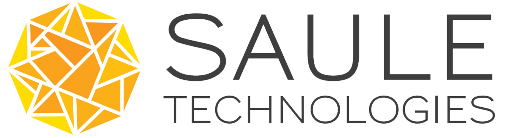 Ihre Arbeit in diesem Bereich verdeutlicht die Anwendung von Spitzentechnologie zur Bewältigung von Umweltproblemen. 
Saule Technologies konzentriert sich auf umweltfreundliche Lösungen und unterstreicht damit die Rolle der Innovation bei der Förderung der Nachhaltigkeit und der Verringerung des CO2-Fußabdrucks der Energieerzeugung.
Erfahren Sie mehr über die Innovationen von Saule Technologies, indem Sie unser Kompendium der Fallstudien besuchen.
BEDEUTUNG VON SAUBEREN TECHNOLOGIEN
Abschwächung des Klimawandels: Clean-Tech-Lösungen spielen eine entscheidende Rolle bei der Verringerung der Treibhausgasemissionen, die die Hauptursache des Klimawandels sind. Durch die Abkehr von fossilen Brennstoffen und die Nutzung erneuerbarer Energiequellen können wir unseren CO2-Fußabdruck deutlich verringern.

Ressourcenschonung: Saubere Technologien fördern die effiziente Nutzung von Ressourcen wie Wasser und Energie und unterstützen das Recycling und die Wiederverwendung von Materialien. Dies trägt dazu bei, die natürlichen Ressourcen für künftige Generationen zu erhalten.

Verbesserung der öffentlichen Gesundheit: Durch die Verringerung von Umweltverschmutzung und Umweltzerstörung tragen saubere Technologien zu sauberer Luft und sauberem Wasser bei, was für die öffentliche Gesundheit von entscheidender Bedeutung ist. Technologien, die Emissionen und Abfälle reduzieren, können zu weniger umweltbedingten Gesundheitsproblemen wie Atemwegserkrankungen und Herz-Kreislauf-Erkrankungen führen.

Wirtschaftlicher Nutzen: Investitionen in saubere Technologien können das Wirtschaftswachstum ankurbeln, indem sie neue Industrien und Beschäftigungsmöglichkeiten schaffen. Sie verringern auch die Abhängigkeit von endlichen Ressourcen wie fossilen Brennstoffen, deren Marktpreise schwanken können.
ENERGIESEKTOR
Solarenergie
Verwendung Fotovoltaikzellen werden zur Umwandlung von Sonnenlicht in Strom verwendet. Sie werden in Privathaushalten, im Gewerbe und in der Industrie eingesetzt, tragen zur dezentralen Energieerzeugung bei und verringern die Abhängigkeit von fossilen Brennstoffen.
Windenergie
Nutzt den Wind durch Turbinen zur Stromerzeugung, wobei die weltweite Kapazität an erneuerbaren Energien erheblich wächst. Offshore-Windparks fangen stärkere Winde ein und liefern viel saubere Energie.
ENERGIESEKTOR
Wasserkraft und Gezeitenenergie
Nutzt die kinetische Energie von bewegtem Wasser zur Stromerzeugung. Die Wasserkraft, für die häufig Staudämme verwendet werden, ist eine der ältesten und zuverlässigsten Formen erneuerbarer Energien. Die Gezeitenkraft ist zwar weniger verbreitet, nutzt aber das natürliche Auf und Ab der Gezeiten zur Stromerzeugung.
Energie aus Biomasse
Die Umwandlung von organischen Materialien wie landwirtschaftlichen Abfällen, Holz und sogar Algen in nutzbare Energie. Biomasse ist eine vielseitige Energiequelle, die Strom, Wärme oder Biokraftstoffe erzeugen kann. Sie trägt zur Abfallverringerung bei und bietet eine erneuerbare Alternative zu herkömmlichen fossilen Brennstoffen.
TRANSPORT
Elektrofahrzeuge (EVs)
Diese Fahrzeuge nutzen für den Antrieb Strom, der in Batterien gespeichert wird, und verursachen keine Abgasemissionen. Mit Fortschritten in der Batterietechnologie und der Ladeinfrastruktur bieten EVs eine nachhaltige Alternative zu herkömmlichen Verbrennungsmotoren.
Wasserstoff-Brennstoffzellen
wandeln Wasserstoffgas durch eine chemische Reaktion mit Sauerstoff in Elektrizität um, wobei nur Wasserdampf als Nebenprodukt entsteht. Wasserstoff-Brennstoffzellenfahrzeuge eignen sich besonders für den Einsatz im Schwerlast- und Langstreckenverkehr, z. B. in Bussen, Lkw und Zügen.
FERTIGUNG
Energieeffizienter Maschinenpark
Durch den Einsatz fortschrittlicher Technologien wie hocheffizienter Motoren, drehzahlvariabler Antriebe und intelligenter Sensoren wird der Energieverbrauch in der Produktion optimiert. Diese Innovationen verringern die Verschwendung und verbessern die Energieeffizienz in modernen Produktionsanlagen.
Recycling-Prozesse
Die Umwandlung von Abfallstoffen in neue Produkte erfolgt durch Recyclingtechnologien, die von einfachen Sortier- und Verarbeitungsmethoden bis hin zu fortschrittlichen Techniken wie dem chemischen Recycling reichen. Recycling schont Ressourcen, reduziert Deponieabfälle und fördert eine Kreislaufwirtschaft.
LANDWIRTSCHAFT
Präzisionslandwirtschaft
GPS-Technologie, Sensoren und Datenanalyse zur Optimierung der Anbaumethoden. Die Präzisionslandwirtschaft ermöglicht es den Landwirten, auf der Grundlage von Echtzeitdaten und Feldbedingungen präzise Mengen an Wasser, Düngemitteln und Pestiziden direkt auf die Pflanzen aufzubringen.
Automatisierte Landwirtschaft
Der Einsatz von autonomen Traktoren, Erntemaschinen und anderen Maschinen zur Durchführung von Aufgaben wie Aussaat, Jäten und Ernten. Die Automatisierung senkt die Arbeitskosten, erhöht die Effizienz und ermöglicht einen kontinuierlichen landwirtschaftlichen Betrieb auch unter schwierigen Bedingungen.
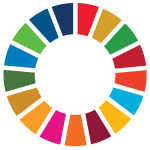 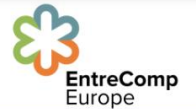 ANGLEICHUNG AN DIE ZIELE FÜR NACHHALTIGE ENTWICKLUNG & ENTRECOMP
SDG 7: Erschwingliche und saubere Energie: Saubere Technologien tragen dazu bei, den allgemeinen Zugang zu erschwinglichen, zuverlässigen und modernen Energiedienstleistungen zu erreichen.

SDG 13: Klimapolitik: Saubere Technologielösungen spielen eine Rolle bei der Bekämpfung des Klimawandels und seiner Auswirkungen durch geringere Treibhausgasemissionen und eine verbesserte Widerstandsfähigkeit.

EntreComp Schlüsselkompetenzen: Kreativität (1.2): Förderung von kreativem Denken und innovativen Lösungen bei der Erkundung von Optionen für saubere Technologien. Fördern Sie die Zusammenarbeit und das Brainstorming, um zielgerichtete Ideen zu entwickeln.

Ethisches und nachhaltiges Denken (1,5): Bewertung der ökologischen und sozialen Folgen von Clean-Tech-Lösungen. Förderung nachhaltiger Managementpraktiken und der sozialen Verantwortung von Unternehmen (CSR).
PRAKTISCHE ÜBUNG
Workshop: Entwurf einer Clean-Tech-Lösung

Zielsetzung: Förderung von Kreativität und Innovation bei der Entwicklung neuer Lösungen im Bereich der sauberen Technologien.

Aktivität: Die Lernenden werden:
Bilden Sie Teams, die ein neuartiges umweltfreundliches Produkt, eine Dienstleistung oder ein Verfahren entwerfen und entwickeln.

Sie erhalten eine Problemstellung im Zusammenhang mit ökologischer Nachhaltigkeit (z. B. Reduzierung von Plastikmüll, Verbesserung der Energieeffizienz im Verkehrswesen).

Entwickeln Sie Ideen, skizzieren Sie Prototypen und skizzieren Sie technische Spezifikationen, betriebliche Vorteile und mögliche Auswirkungen auf den Markt.

Sie stellen ihre Innovation vor und betonen dabei die Vorteile für die Umwelt und die Machbarkeit.
Weitere Ressourcen
Faktoren, die die Entwicklung von Start-ups im Bereich der sauberen Technologien beeinflussen: Eine Literaturübersicht

Kapital aus sauberen Technologien schlagen: Unterstützung einer gerechten Energiewende 

Erforschung grüner Technologien: Innovationen, Chancen und Herausforderungen der Praxis.
SPARSAME INNOVATIONEN
07
EINFÜHRUNG
Sparsame Innovationen beziehen sich auf kosteneffektive, ressourceneffiziente Lösungen, die den Wert steigern und gleichzeitig den Ressourcenverbrauch reduzieren. 

Diese Innovationen sind vor allem in ressourcenarmen Kontexten von Bedeutung und daher sowohl in Entwicklungsländern als auch für nachhaltige Geschäftspraktiken von großem Nutzen. 

Indem sie sich auf Einfachheit, Erschwinglichkeit und Nachhaltigkeit konzentrieren, können sparsame Innovationen Unternehmen helfen, Wachstum zu erzielen, sozioökonomische Herausforderungen zu bewältigen und zu den Zielen für nachhaltige Entwicklung der Vereinten Nationen (SDGs) beizutragen.
72
GRUNDSÄTZE FÜR SPARSAME INNOVATIONEN
Sparsame Innovationen konzentrieren sich auf die Entwicklung praktischer, kosteneffizienter Lösungen mit minimalem Ressourceneinsatz. Sie sind so konzipiert, dass sie erschwinglich, einfach und effizient sind und so einem breiten Publikum zugänglich gemacht werden, insbesondere in ressourcenbeschränkten Umgebungen. 

Durch die Einhaltung der Grundsätze der Erschwinglichkeit, Einfachheit, Ressourceneffizienz, Skalierbarkeit und Nachhaltigkeit helfen frugale Innovationen Unternehmen, Herausforderungen zu bewältigen und eine nachhaltige Entwicklung zu fördern. Das Verständnis dieser Grundsätze ist entscheidend für die Entwicklung von Lösungen, die sowohl wirkungsvoll als auch nachhaltig sind.
Erschwinglichkeit
Die Lösungen müssen kosteneffizient sein, so dass sie einem breiteren Publikum zugänglich sind, auch einkommensschwachen Verbrauchern und Menschen mit eingeschränkten Ressourcen.
Vereinfachung
Die Entwürfe sollten einfach und benutzerfreundlich sein und sich oft auf die Kernfunktionen konzentrieren, während unnötige Funktionen weggelassen werden. Einfachheit erhöht die Benutzerfreundlichkeit und stellt sicher, dass Produkte oder Dienstleistungen von einer Vielzahl von Benutzern effektiv genutzt werden können.
Ressourceneffizienz
Minimaler Ressourceneinsatz für maximalen Output, oft durch Wiederverwendung vorhandener Materialien und Nutzung lokaler Ressourcen. Ressourceneffizienz trägt dazu bei, Kosten und Umweltauswirkungen zu reduzieren.
Skalierbarkeit
Die Lösungen sollten leicht reproduzierbar und skalierbar sein, um eine größere Bevölkerungsgruppe zu erreichen, ohne dass die Kosten erheblich steigen. Die Skalierbarkeit stellt sicher, dass erfolgreiche Innovationen wachsen und einem größeren Publikum zugutekommen können, wodurch ihre Wirkung verstärkt wird und sie für eine breite Anwendung in Frage kommen.
Nachhaltigkeit
Innovationen müssen einen minimalen ökologischen Fußabdruck haben und das langfristige ökologische Gleichgewicht fördern. Nachhaltige, sparsame Innovationen sind darauf ausgelegt, Ressourcen sinnvoll zu nutzen, Abfälle zu minimieren und negative Umweltauswirkungen zu verringern, um so zu umfassenderen Nachhaltigkeitszielen beizutragen und sicherzustellen, dass die Lösungen langfristig tragfähig sind.
BEISPIELE FÜR ERFOLGREICHE FRUGALE INNOVATION IN EUROPA
Sparsame Innovationen sind von zentraler Bedeutung, wenn es um Nachhaltigkeit und Inklusion in verschiedenen Branchen geht. Durch die Umsetzung kostengünstiger und ressourceneffizienter Lösungen können Unternehmen einen wichtigen Beitrag zu den Zielen für nachhaltige Entwicklung der Vereinten Nationen (SDGs) leisten. 

Auf den folgenden Folien werden wir europäische Beispiele erfolgreicher frugaler Innovationen und ihre Ausrichtung auf die SDGs 9 (Industrie, Innovation und Infrastruktur) und 12 (verantwortungsvoller Konsum und Produktion) untersuchen.
TRANSPORT
StreetScooter
Ein deutsches Unternehmen, das elektrische Lieferfahrzeuge zu niedrigen Kosten entwickelt und herstellt. StreetScooter wurde ursprünglich von Deutsche Post DHL Group entwickelt und bietet eine erschwingliche, nachhaltige Alternative zu herkömmlichen Lieferfahrzeugen, die Emissionen und Betriebskosten reduziert. https://www.streetscooter.com/en/
BlaBlaCar
Eine in Frankreich ansässige Mitfahrplattform, die Fahrer mit freien Plätzen mit Mitfahrern verbindet, die in dieselbe Richtung fahren. Durch die Optimierung der Nutzung vorhandener Fahrzeuge bietet BlaBlaCar eine erschwingliche und umweltfreundliche Transportmöglichkeit, die den Bedarf an zusätzlichen Autos auf der Straße reduziert. https://www.blablacar.co.uk/
ENERGIE
WakaWaka
Dieses niederländische Unternehmen stellt erschwingliche solarbetriebene Lampen und Ladegeräte her. Die Produkte von WakaWaka sollen nachhaltige Energielösungen für netzferne Gemeinden bieten, die Abhängigkeit von Kerosinlampen verringern und die Nutzung sauberer Energie fördern. 
https://waka-waka.com/en/
LyteFire
Eine finnische Initiative, die kostengünstige Solarkonzentratoren für kleine Industrien und Gemeinden entwickelt. Diese Solarkonzentratoren bieten eine nachhaltige Energielösung, indem sie die Kraft der Sonne zur Erzeugung von Wärme und Strom nutzen. https://lytefire.com/en
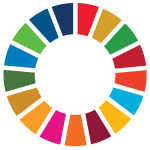 FRUGALE INNOVATION UND DIE ZIELE FÜR NACHHALTIGE ENTWICKLUNG
Erschwingliche und saubere Energie (SDG 7) Sparsame Innovationen wie solarbetriebene Lampen und Ladegeräte verschaffen netzfernen Gemeinden Zugang zu sauberer Energie. Indem sie die Abhängigkeit von fossilen Brennstoffen und Kerosinlampen verringern, tragen diese Innovationen zur Senkung der Treibhausgasemissionen und zur Verbesserung der Luftqualität bei.

Industrie, Innovation und Infrastruktur (SDG 9) Sparsame Lösungen fördern die industrielle Innovation und die Entwicklung der Infrastruktur, indem sie die effiziente Nutzung von Ressourcen unterstützen. Erschwingliche Technologien ermöglichen das Gedeihen von Kleinunternehmen und Start-ups und fördern so Wirtschaftswachstum und Beschäftigung.

Nachhaltige Städte und Gemeinden (SDG 11) Frugale Innovationen tragen zum Aufbau nachhaltiger Städte bei, indem sie kostengünstige, umweltfreundliche Wohn- und Transportlösungen anbieten. Diese Innovationen helfen dabei, integrative städtische Umgebungen zu schaffen, die gegenüber ökologischen Herausforderungen widerstandsfähig sind.

Verantwortungsvoller Konsum und verantwortungsvolle Produktion (SDG 12) Sparsame Innovationen fördern Ressourceneffizienz und Abfallvermeidung. Durch die Entwicklung von Produkten, die weniger Materialien verbrauchen und leicht recycelt oder wiederverwendet werden können, unterstützen diese Innovationen nachhaltige Konsummuster und verringern die Umweltbelastung.
FÖRDERUNG VON NACHHALTIGKEIT UND INKLUSIVITÄT
Sparsame Innovationen spielen eine entscheidende Rolle bei der Bewältigung globaler Herausforderungen, indem sie wichtige Dienstleistungen und Produkte für einkommensschwache Bevölkerungsgruppen zugänglich machen und so Ungleichheit verringern und soziale Integration fördern. 

Diese bessere Zugänglichkeit trägt dazu bei, die Kluft zwischen den verschiedenen sozioökonomischen Gruppen zu überbrücken und sicherzustellen, dass alle vom technologischen Fortschritt profitieren. 

Indem sie Einfachheit und Ressourceneffizienz in den Vordergrund stellen, fördern genügsame Innovationen nachhaltige Praktiken in verschiedenen Branchen.
FÖRDERUNG VON NACHHALTIGKEIT UND INKLUSIVITÄT
Darüber hinaus fördern sparsame Innovationen Kreativität und Unternehmergeist, indem sie konventionelle Problemlösungsansätze in Frage stellen. 

Dies schafft eine Kultur der kontinuierlichen Verbesserung und Anpassung, die für eine nachhaltige Entwicklung unerlässlich ist. Frugal stärkt auch die lokalen Gemeinschaften, da sie an Autonomie gewinnen und an der Entwicklung von Lösungen für die Probleme in ihrer eigenen Gemeinschaft beteiligt sind

Dieser lokal ausgerichtete Ansatz stellt sicher, dass die Vorteile innerhalb der Gemeinden verteilt werden, was die wirtschaftliche Widerstandsfähigkeit und Nachhaltigkeit erhöht.
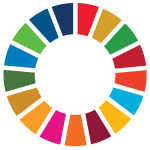 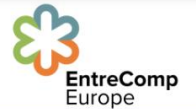 ANGLEICHUNG AN DIE ZIELE FÜR NACHHALTIGE ENTWICKLUNG & ENTRECOMP
SDG 9: Industrie, Innovation und Infrastruktur: Genügsame Innovationen fördern eine nachhaltige Industrialisierung und eine inklusive und nachhaltige Infrastrukturentwicklung.

SDG 12: Verantwortungsbewusster Konsum und Produktion: Diese Innovationen unterstützen die effiziente Nutzung von Ressourcen und fördern nachhaltige Konsum- und Produktionsmuster.

EntreComp 1.2 Kreativität: Entwickeln Sie kreative und zielgerichtete Ideen, indem Sie innovative, sparsame Lösungen und deren praktische Anwendung erforschen.

EntreComp 1.4 Vision: Wir arbeiten an der Entwicklung und Umsetzung einer nachhaltigen Vision durch sparsame Innovationen, die mit langfristigen Nachhaltigkeitszielen in Einklang stehen.

EntreComp 2.4 Motivation und Beharrlichkeit: Entwickeln Sie die Fähigkeit, Herausforderungen zu meistern und bei der Umsetzung sparsamer Lösungen im Geschäftsbetrieb beharrlich zu bleiben.
Weitere Ressourcen
Frugal Innovation ist sowohl eine Denkweise als auch eine Reihe von Techniken, die es Unternehmern ermöglichen, trotz begrenzter Ressourcen innovativ zu sein. - Mehr erfahren


Ep 8: Sparsame Innovation | Innovation und Unternehmertum | SkillUp (youtube.com)
Verfolgen Sie unsere Reise hier
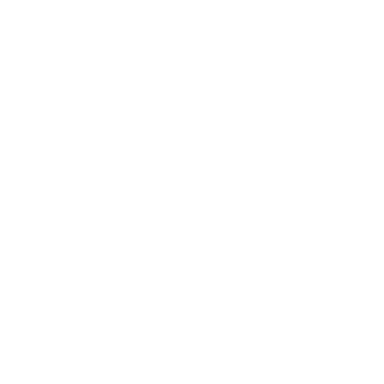